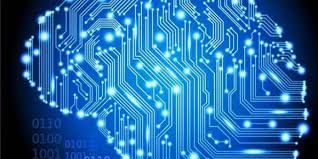 GOOGLE FORMS
Paso a paso de cómo usarlo
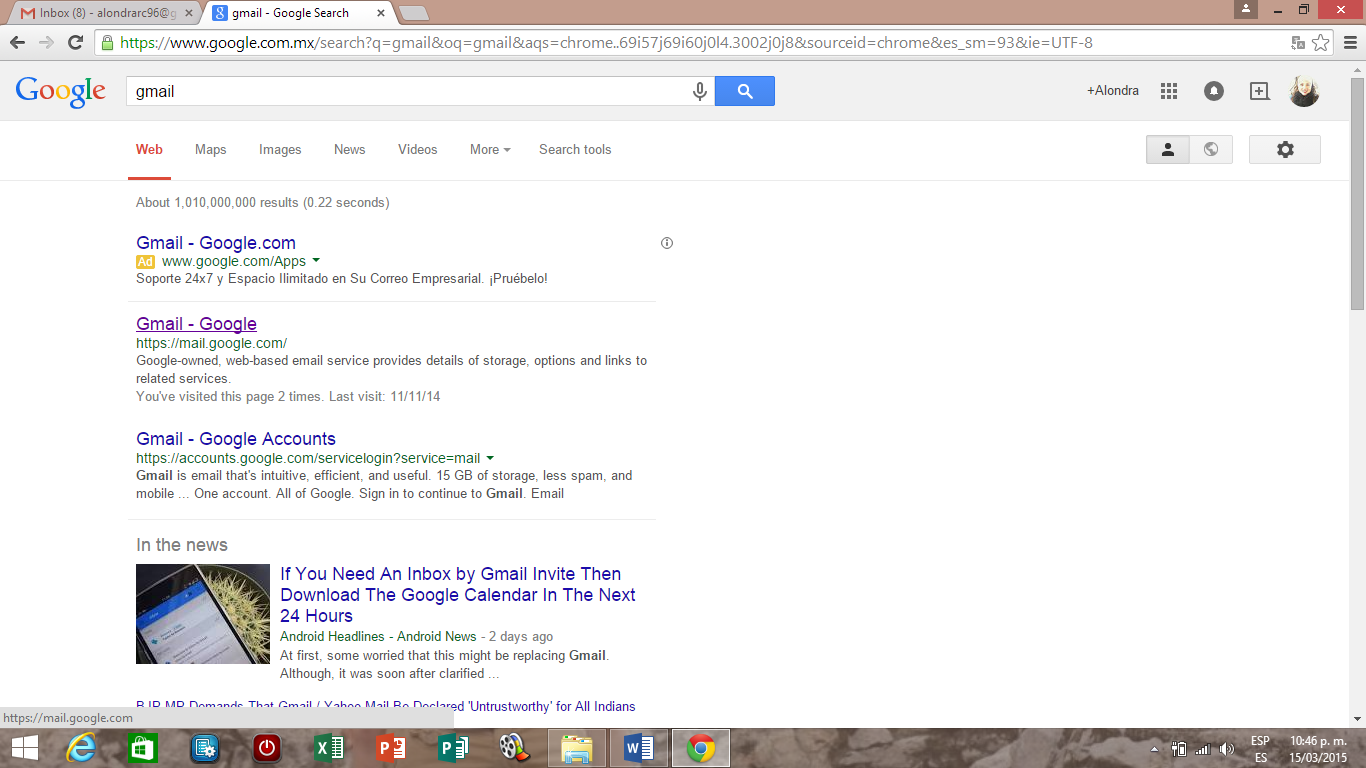 Entrar a Gmail
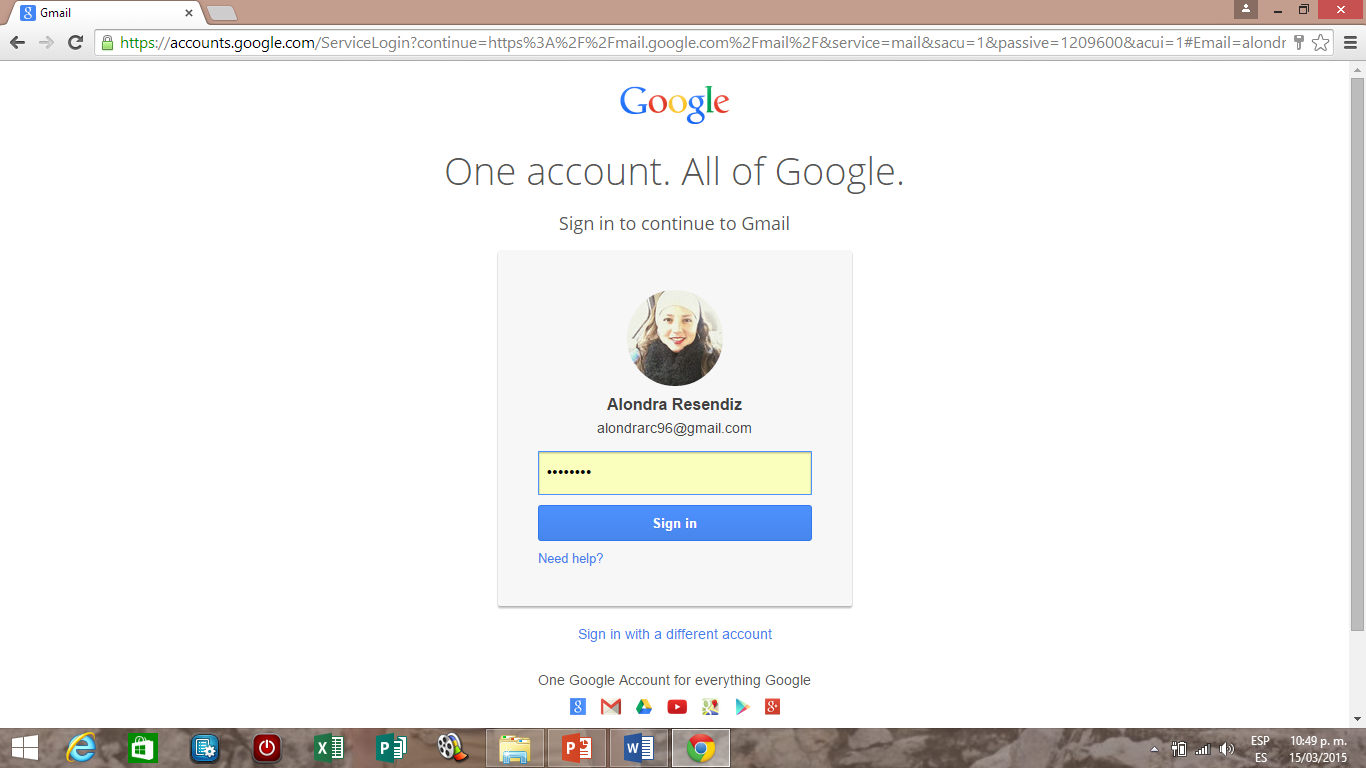 Entrar con tu Gmail personal
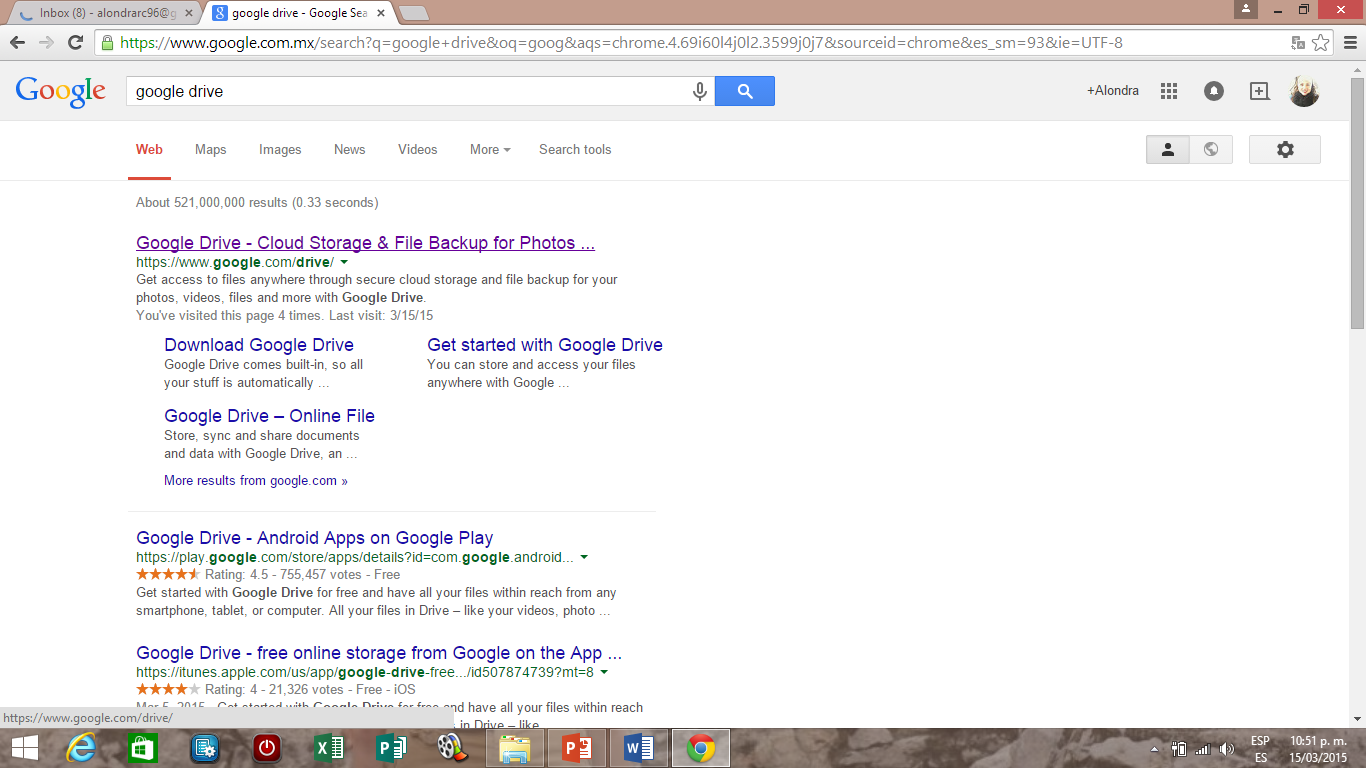 Abrir en otra pestaña, google drive
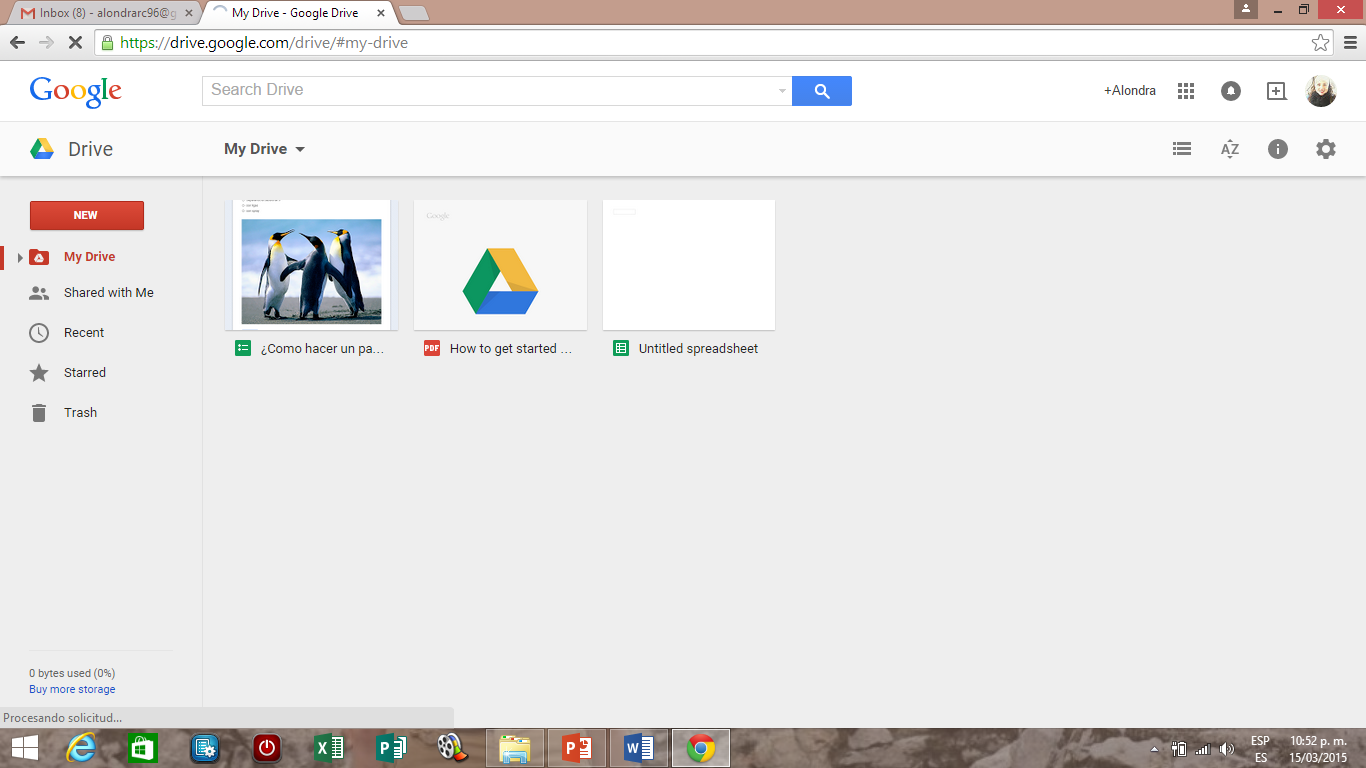 Dar clic a “nuevo”
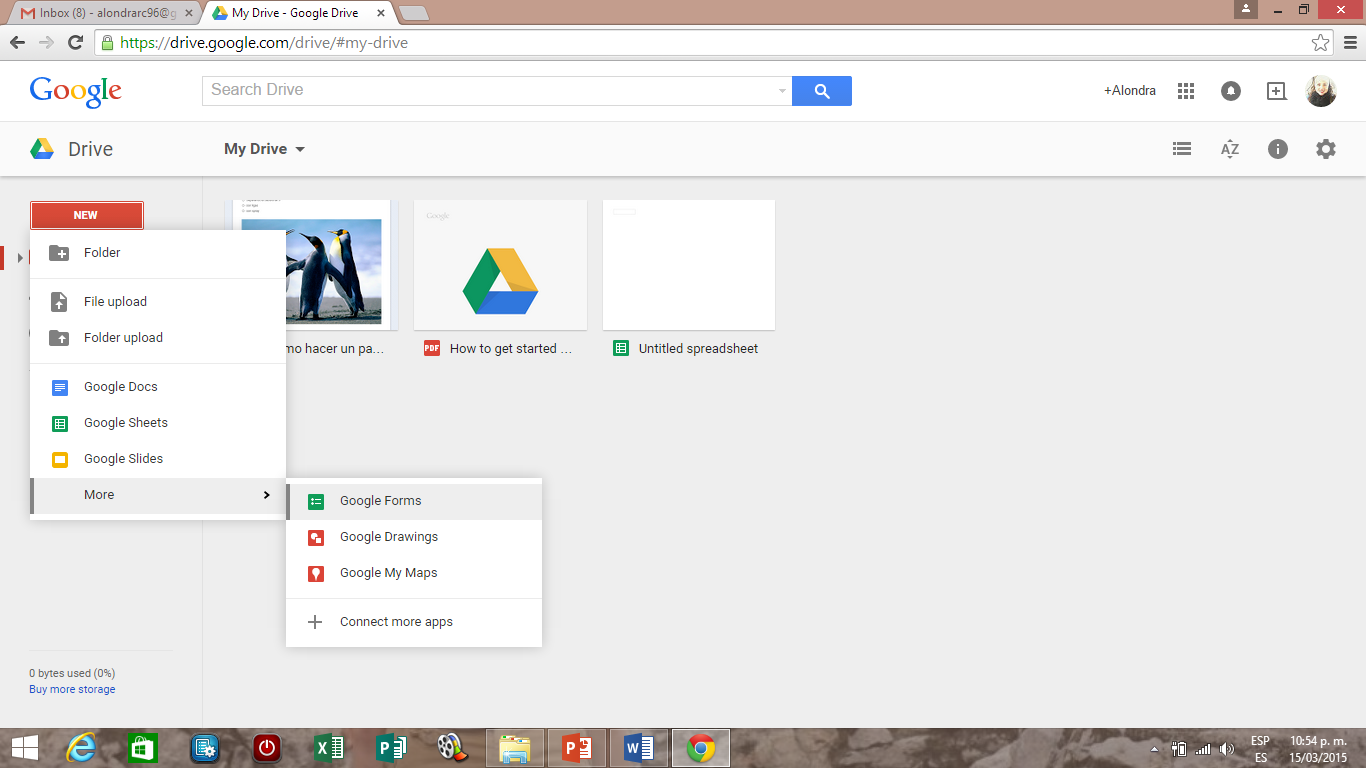 Seleccionar “google forms”
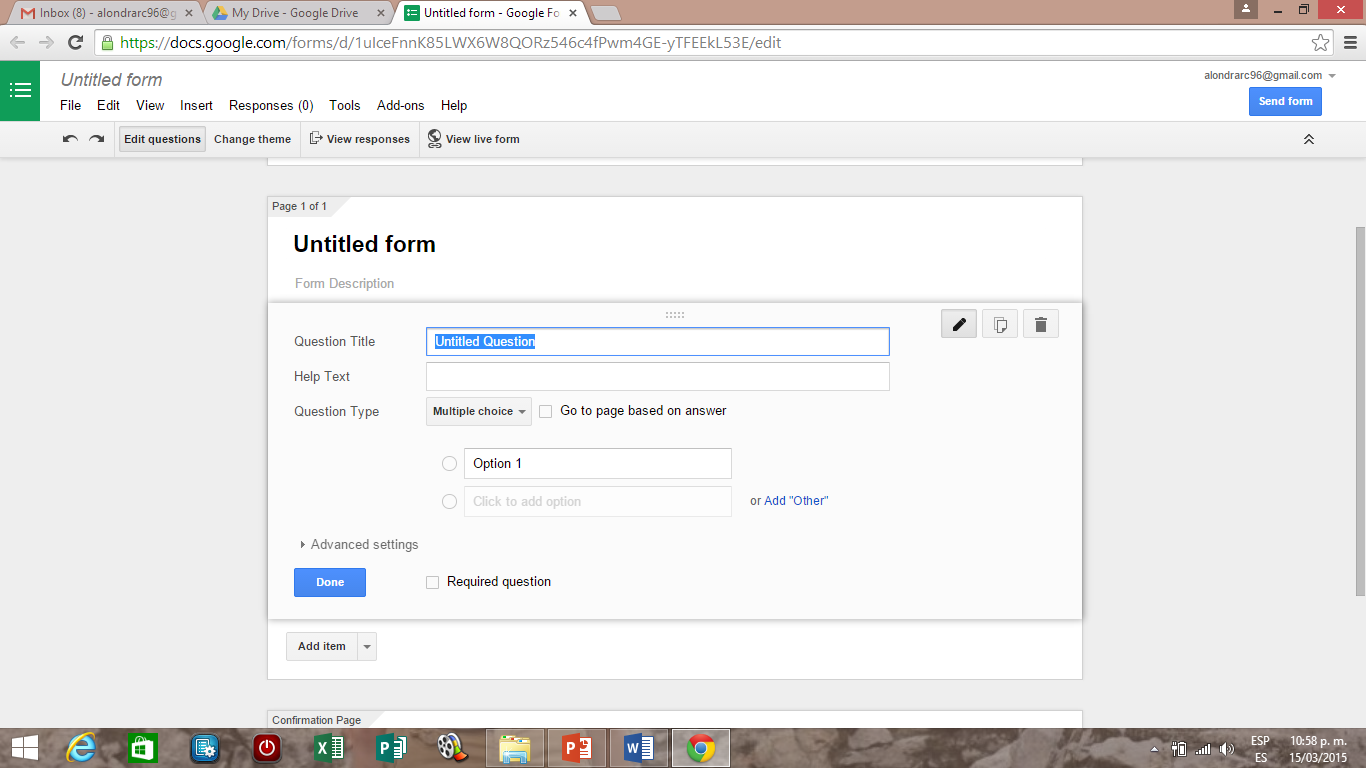 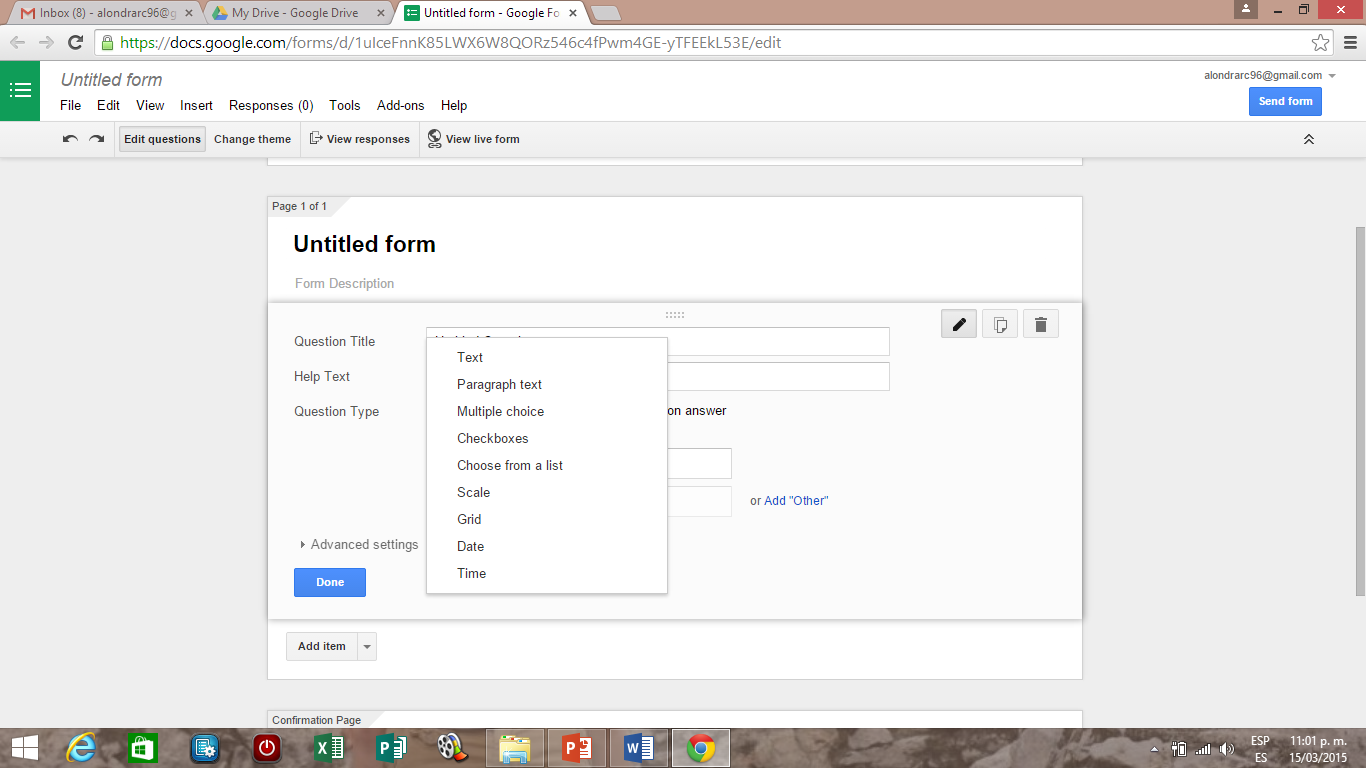 Escribir la pregunta
Elegir como queremos la respuesta
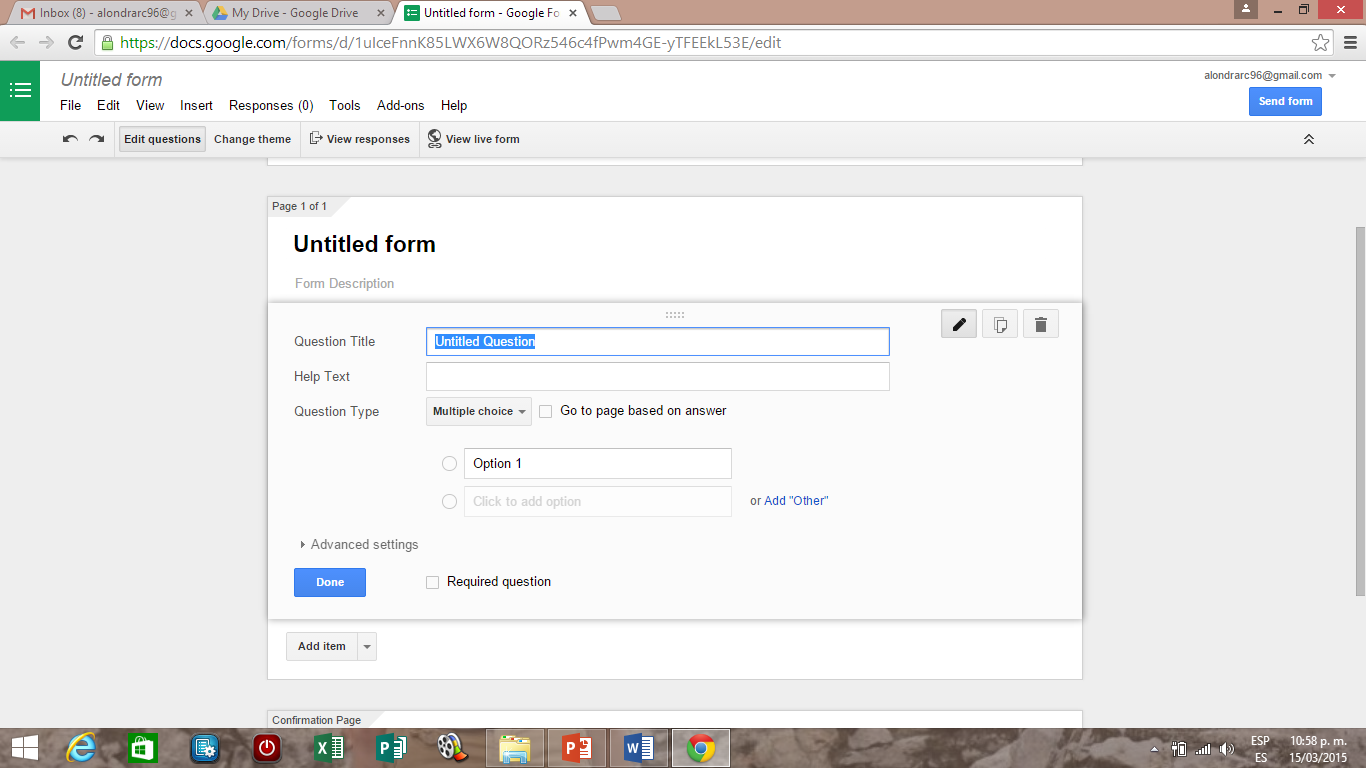 Da clic en “seguir”
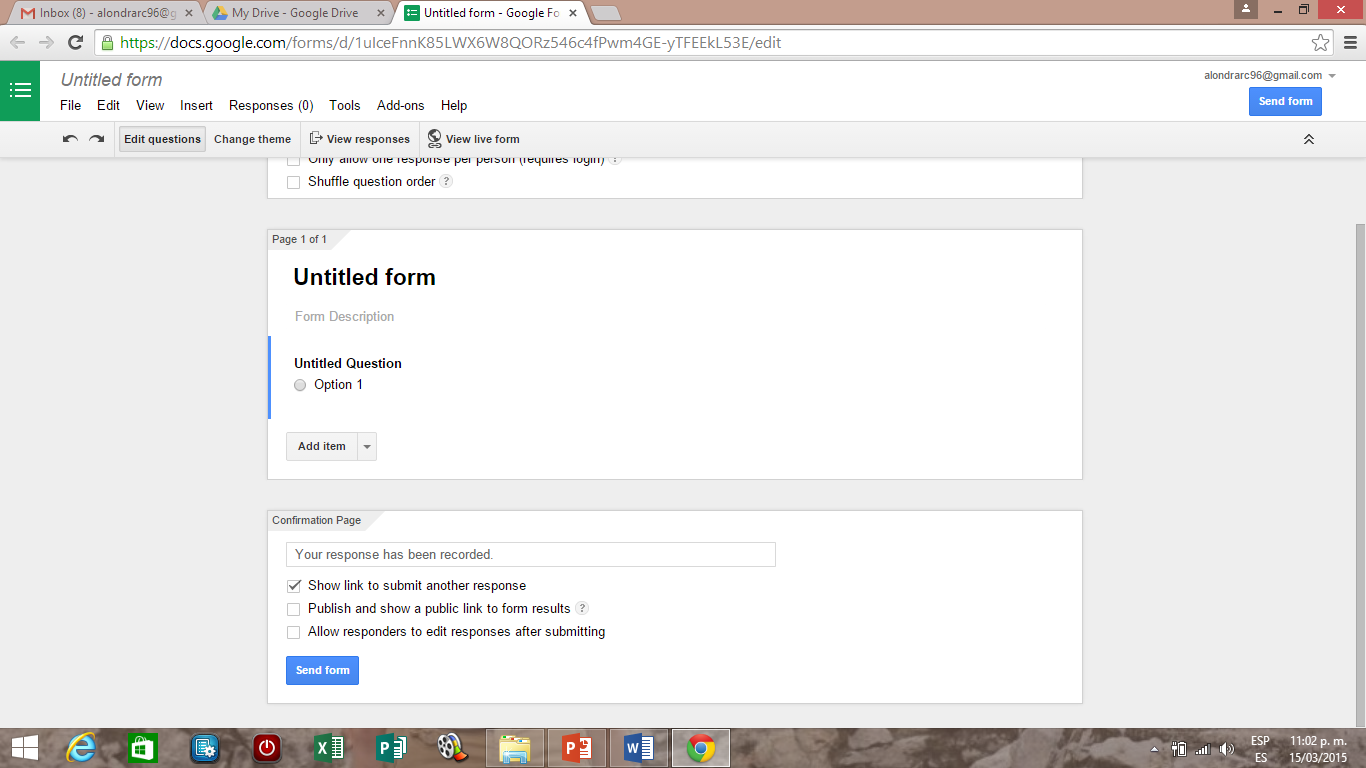 Envía tu forma a:
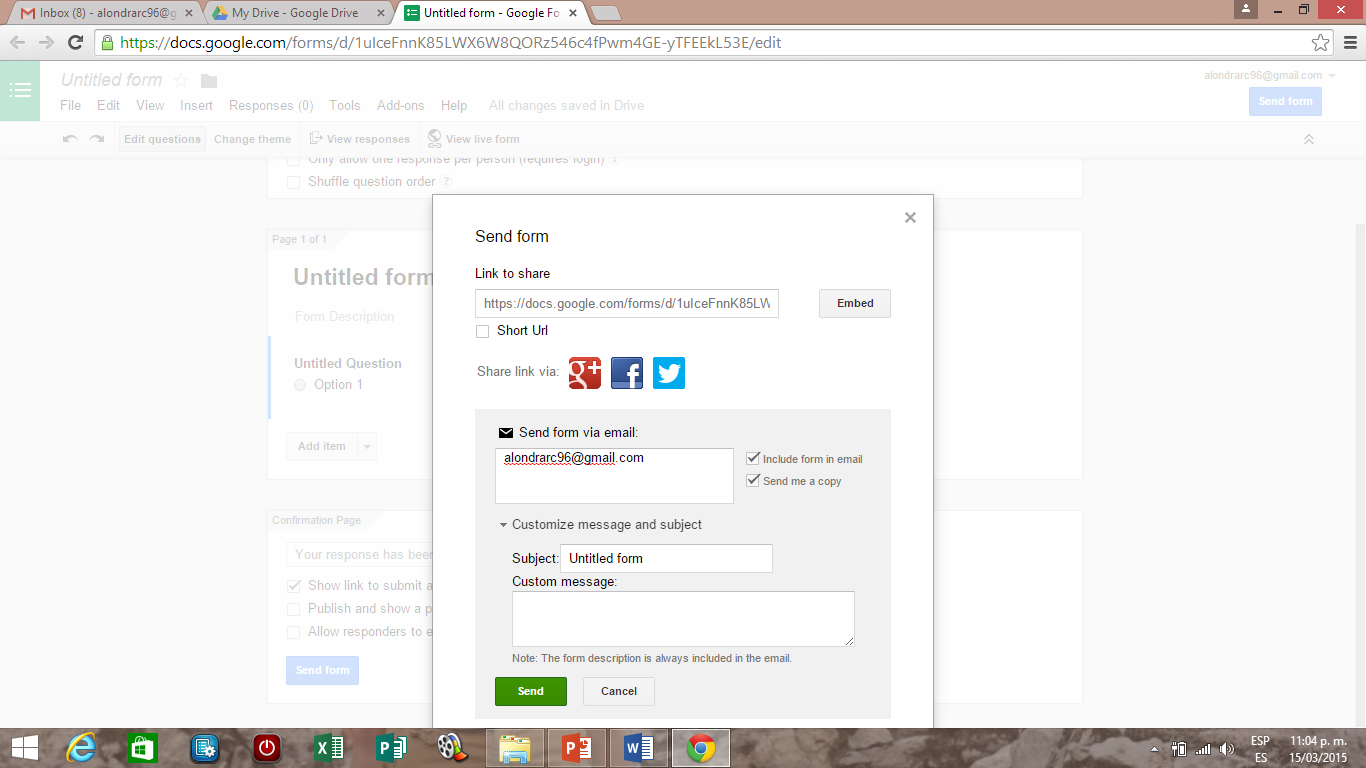 Escribe los correos electrónicos a los que desees mandar
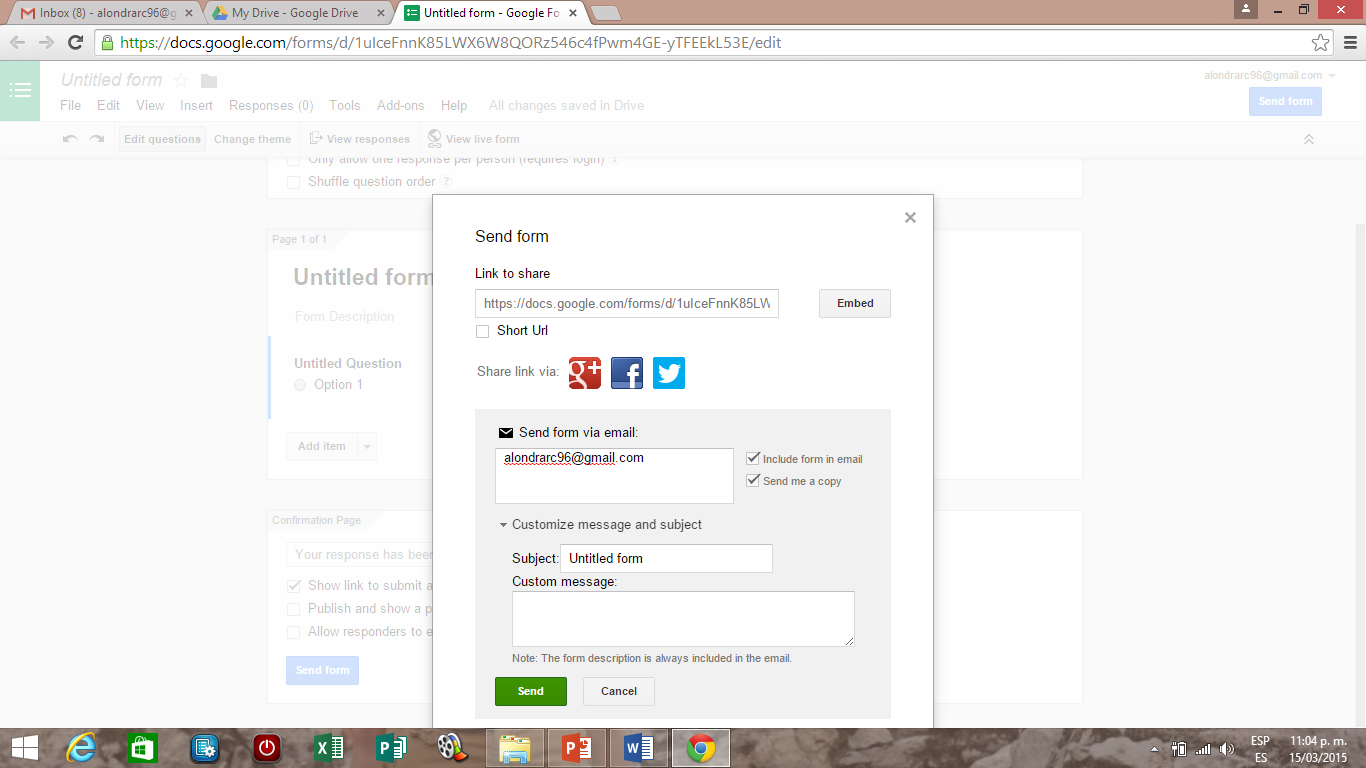 Da clic en enviar